Figure 1 The clinical remission rate following intensive GMAA. There was no significant difference in the clinical ...
J Crohns Colitis, Volume 7, Issue 10, November 2013, Pages 803–811, https://doi.org/10.1016/j.crohns.2012.12.003
The content of this slide may be subject to copyright: please see the slide notes for details.
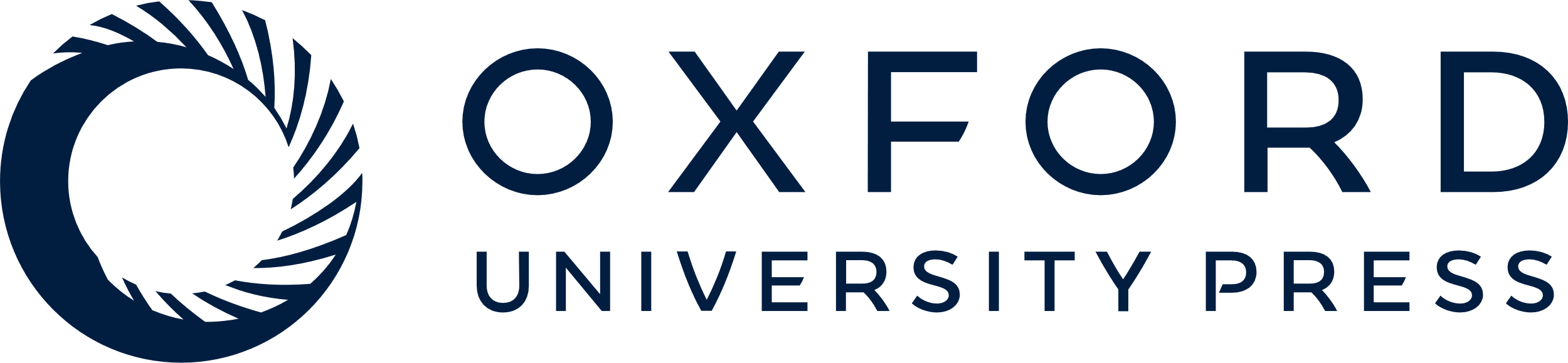 [Speaker Notes: Figure 1 The clinical remission rate following intensive GMAA. There was no significant difference in the clinical remission rate following intensive GMAA treatment between UC patients positive for cytomegalovirus (CMV) and UC patients negative for CMV.


Unless provided in the caption above, the following copyright applies to the content of this slide: © 2013 European Crohn's and Colitis Organisation]